Characteristics of life
SB1  Students will analyze the nature of the relationship between structures and function in living cells.
What is LIFE?
-  An organism living thing) is anything that has all characteristics of life

-  There are 8 characteristics of life and an organism must have all of them to be considered living.
The 8 Characteristics of Life
Living things:
1. are made up of cells
- Organisms made of 1 cell are unicellular(bacteria)
- Organisms made of more than 1 cell are multicellular (plants and animals)
Examples: plant cell			animal cell
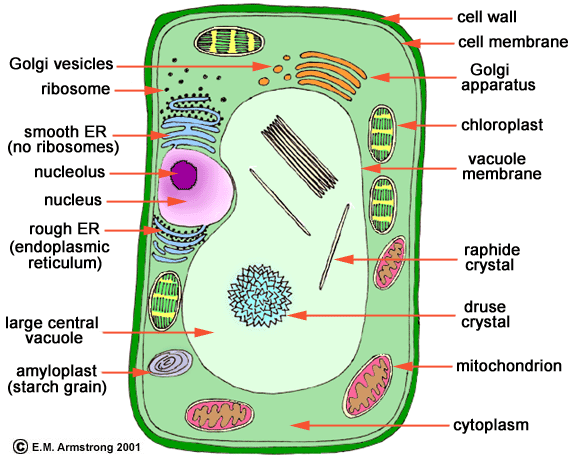 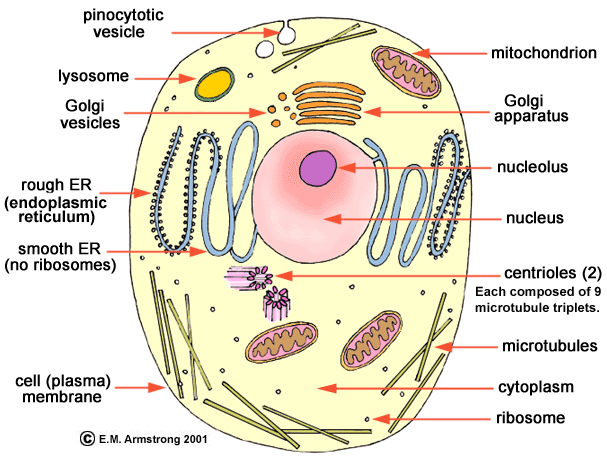 All living things:
2. are organized
- Organisms have structures(parts) that have specific functions (jobs) 
Example: We have a heart for 
    pumping blood and lungs
	for breathing
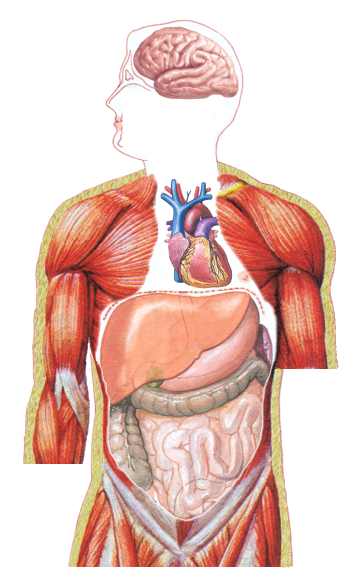 All living things:
3)  reproduce
- organisms produce offspring
- species-organisms that have the ability to mate and produce fertile offspring
Examples:
Asexual reproduction
1 parent(bacteria)
Sexual reproduction
2 parents (humans)
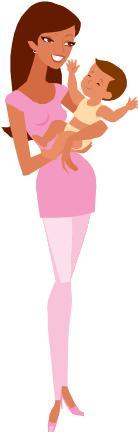 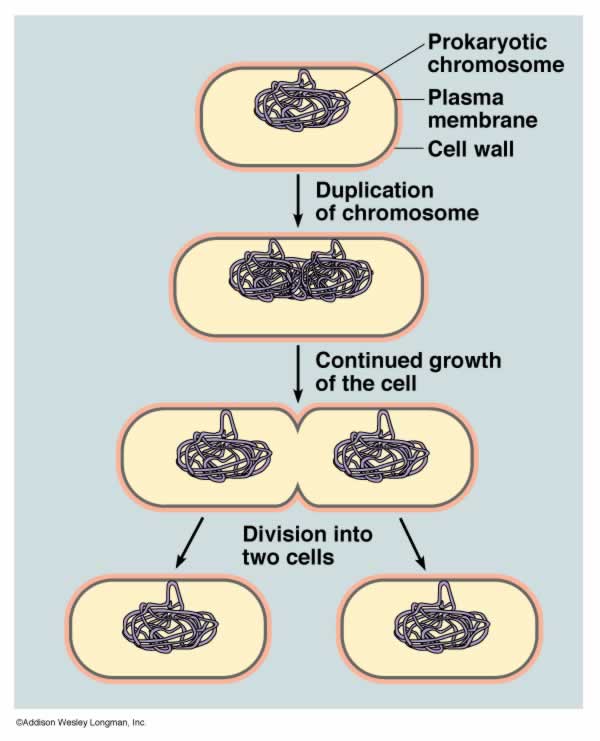 All living things:
4)  grow and develop
 - grow - to get bigger in size
           - develop – to change in appearance
Example: Frog growth and development
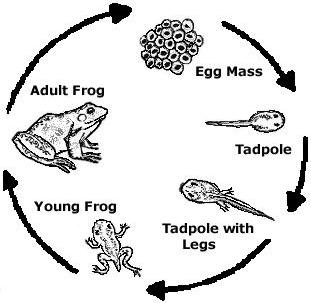 http://www.youtube.com/watch?v=1QBqp068jkI
All living things:
5. respond & adjust to their environment
- homeostasis (homo = same, stasis = state)
 Some organisms have the ability to maintain stable conditions internally even when their external surroundings change. This is maintaining    homeostasis.
Example:
We sweat when
hot to maintain the same
body temperature.
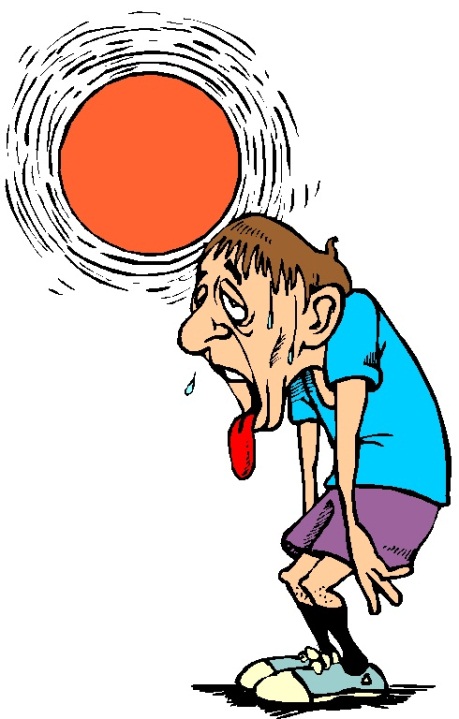 All living things:
6. obtain & use energy
 - Organisms can obtain energy by eating (us) or using the sun to make food (plants)
-  Organisms use energy to do work
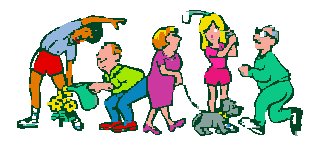 All living things:
7)  adapt and evolve
- Organisms adapt to their surroundings in order to  homeostasis
            - The evolution of a new species can occur as a result of adaptations-speciation
Example: Bacterial infections are getting harder to treat
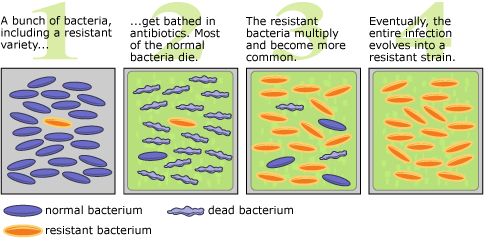 All living things
8. Respond to Stimuli, gravity temperature predator
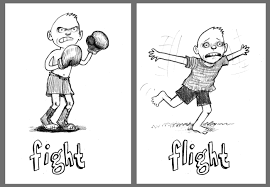 Remember:  All organisms have DNA( genetic material)
The study of life is called biology
(bio- life) (logy- study of)
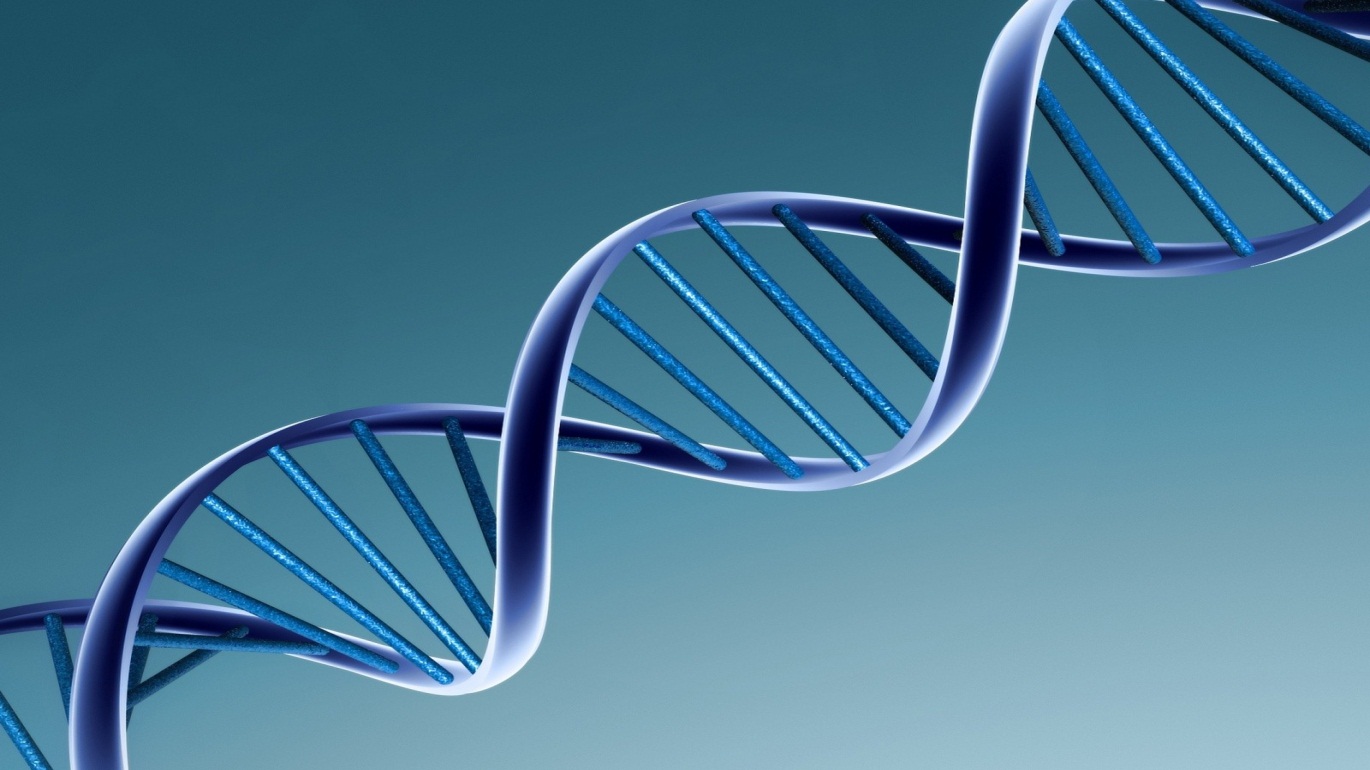 What is LIFE? Activity
Each group will receive a different characteristic of life to research.
Your group’s job is to learn about that characteristic of life and develop and 5 minute presentation to share with the class.
Examples of presentations include, songs, poster (outline, graphic organizer, pictures), skit, flyer, etc… 
Your presentation needs to include:
Title: The Characteristic of Life
 Description of that characteristic of life
Real life example of that characteristic of life
Why do we need that characteristic to survive?